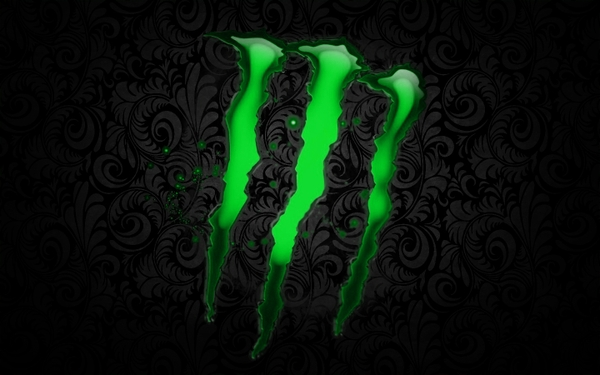 Energy drink Advert Questionnaire
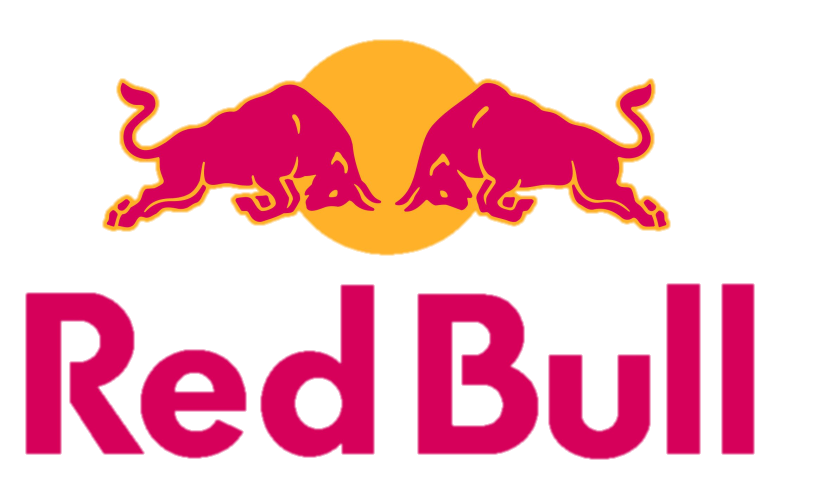 By Lenny Taylor
Name=

Are you aged 12 to 19=

Are you a boy or girl=

Do you drink energy drinks=

If yes how often=

Which brand do you use=

How do you see adverts mostly=

How often=

Do you drink Monster=

Do you drink Lucozade=

Do you drink Red Bull=

Which one persuader's you to buy the product more=

Which advert do you prefer of the drinks=